Venim in sprijinul dumneavoastră cu cele mai frecvente întrebări
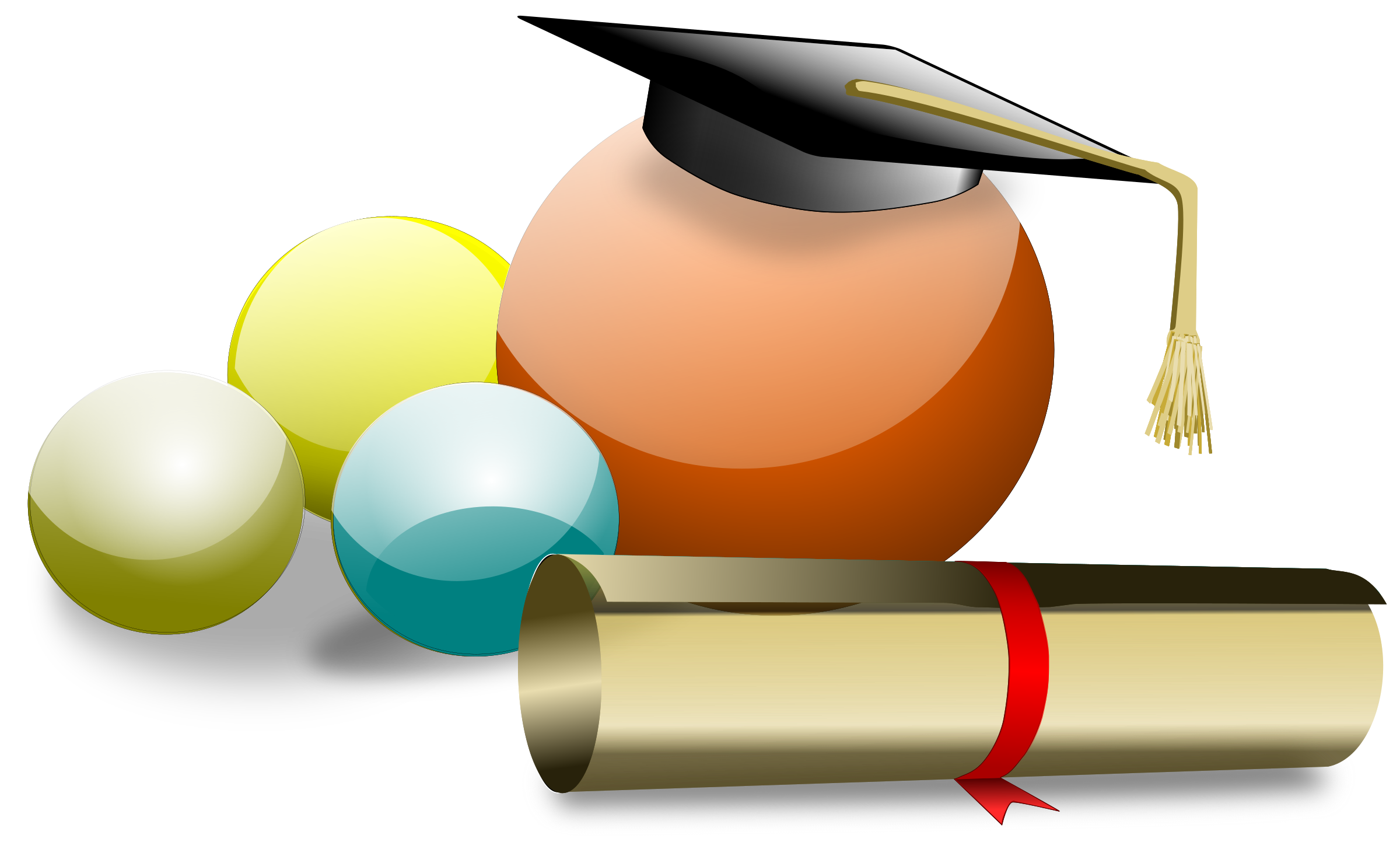 Cine se poate înscrie la admiterea la liceu/învățământ profesional? 
- absolvenții de gimnaziu, promoția 2021; 
- absolvenții de gimnaziu, promoția anterioară 2021; 
- absolvenți ai clasei a VIII (doar la învățământ profesional pe locurile cu bursă).
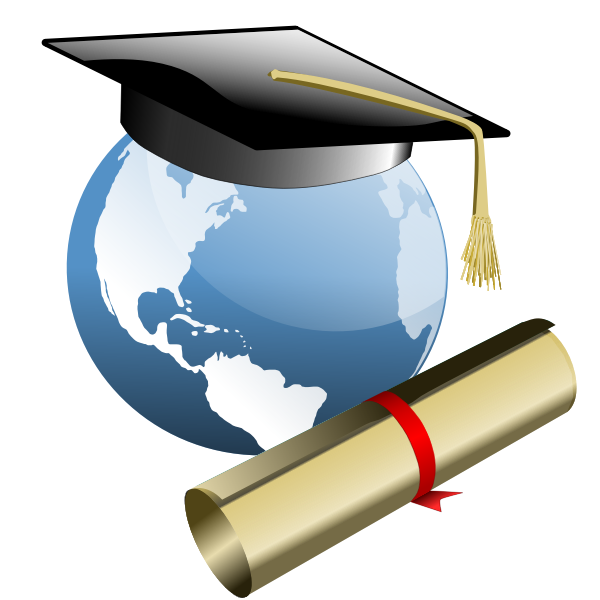 De ce am nevoie pentru a mă înscrie online pe platforma ISJ Iași?
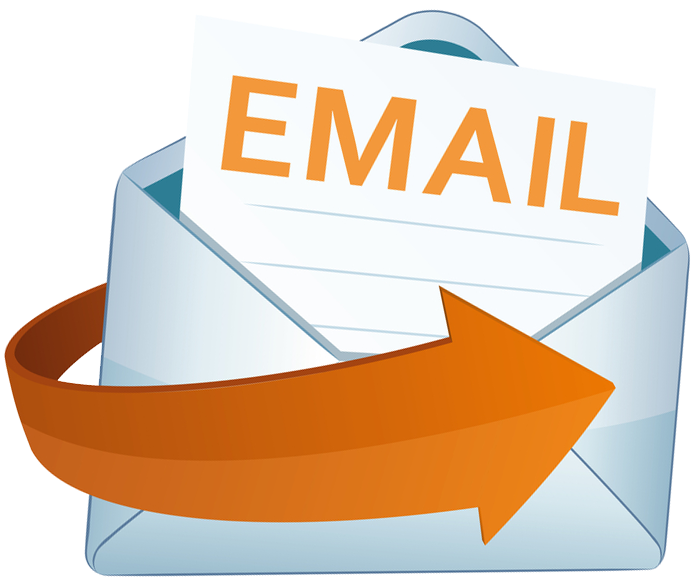 - calculator sau tabletă sau telefon mobil; 
- acces la internet; 
- o adresă de e-mail prin intermediul căreia se va coresponda cu comisia de înscriere;
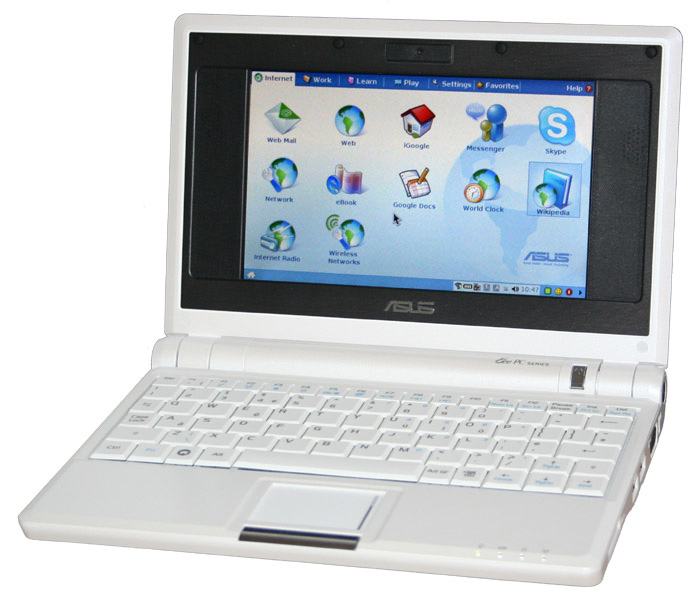 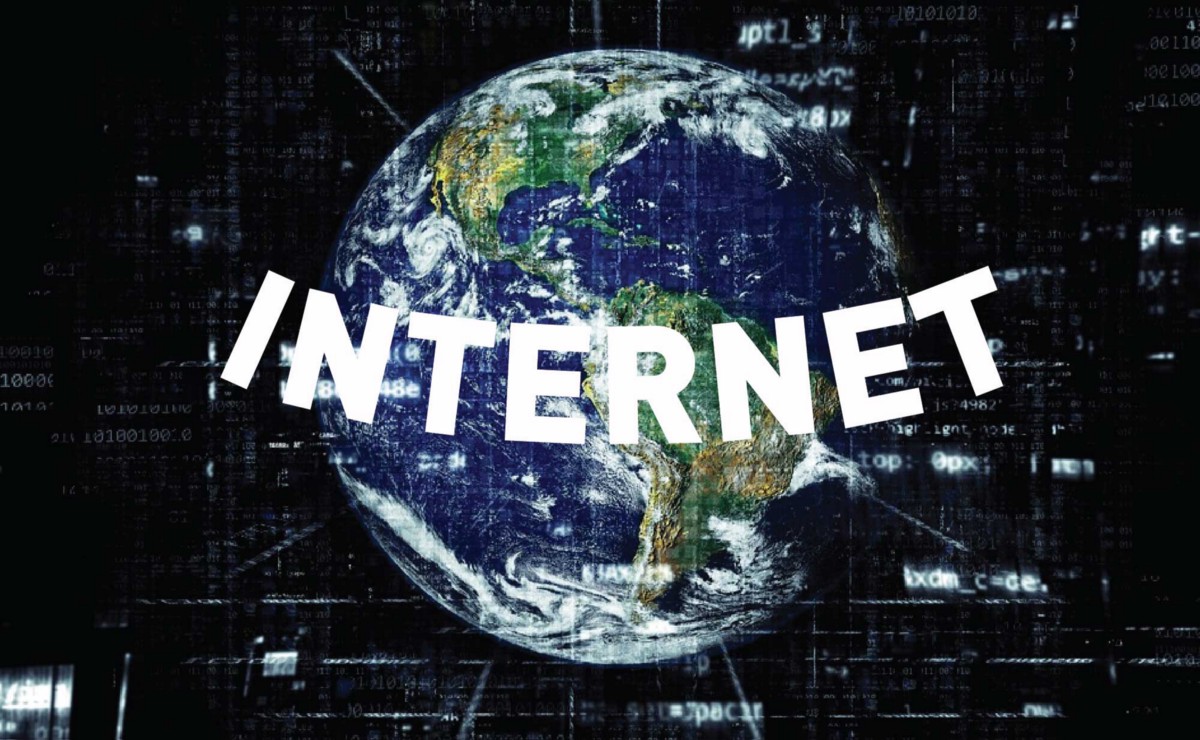 2
Cum mă înscriu?
INFORMATII ADMITERE-apasă aici
Înscrierea la concursul de admitere pentru anul școlar 2021-2022 se realizează online, folosind platforma dedicată acestui scop care va fi comunicata pe site-ul http://www.isjiasi.ro la secțiunea Admitere elevi din Republica Moldova și diaspora;
În ce format se încarcă documentele? 
Documentele necesare dosarului de înscriere se încarcă scanat, în format PDF. Dimensiunea unui document nu poate depăși 1 GB
Oferta locurilor – APASA AICI
Cerere de înscriere – formular tip (Anexă);- exemplu de editare - APASA AICI
Fișier XLS – de completat – APASA AICI
copie după pașaport sau cartea de identitate a candidatului și al părinților/tutorilor legali care atestă domiciliul stabil în străinătate;
copia certificatului de naștere, tradus în limba română sau o limbă de circulație internațională, (după caz);
declarație pe proprie răspundere, pe baza voinței liber exprimate, de asumare a identității culturale române, potrivit legislației în vigoare, conform Anexei nr. 3; (excepție fac elevii din Republica Moldova) – APASA AICI
declarația notarială a părinților (tutorelui legal) privind școlarizarea elevului/ei minor/e și toate responsabilitățile ce decurg din școlarizarea elevului/ei pe teritoriul României; (aceasta declarație se va prezenta la înmatriculare)
copie după foaia matricolă pentru clasele V-VIII, respectiv V-IX (copie) / situația școlară care să cuprindă media generală / an de studiu;
copie după diplomă/certificat de finalizare a studiilor gimnaziale efectuate în țara de domiciliu;
copia recomandării ierarhilor sau acordul conducătorilor locali de culte, pentru candidații la admiterea în învățământul preuniversitar teologic (după caz);
cererea scrisă a părinților/tutorelui de înscriere a elevului la admitere pentru școlarizarea într-o clasă de studii inferioară nivelului rezultat din actele de studii, după caz.
Ce trebuie sa conțină dosarul de admitere?
Următoarele documente:
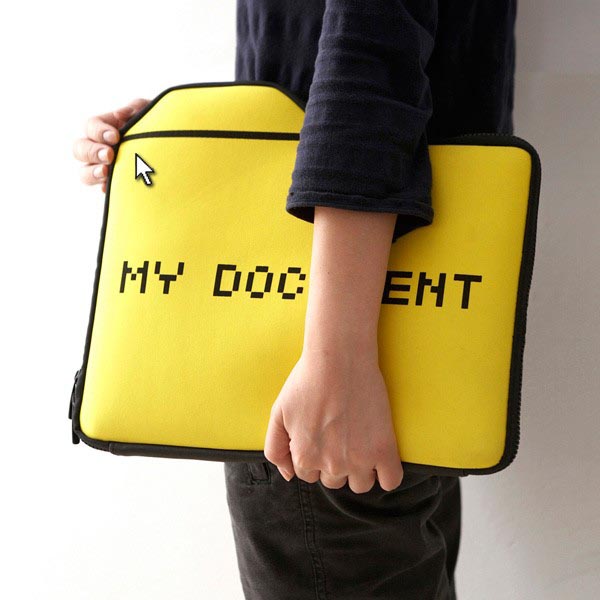 cod scoala
xxxx
ATENȚIE!
Cum aleg opțiunile de concurs?
Opțiunile de concurs se stabilesc în ordinea descrescătoare a preferințelor.
Codurile unităților de învățământ prevăzute in lista locurilor se vor completa în cererea de înscriere cu cea mai mare atenție, în număr cât mai mare, ținând cont de locurile de cazare.
Când mă înscriu?
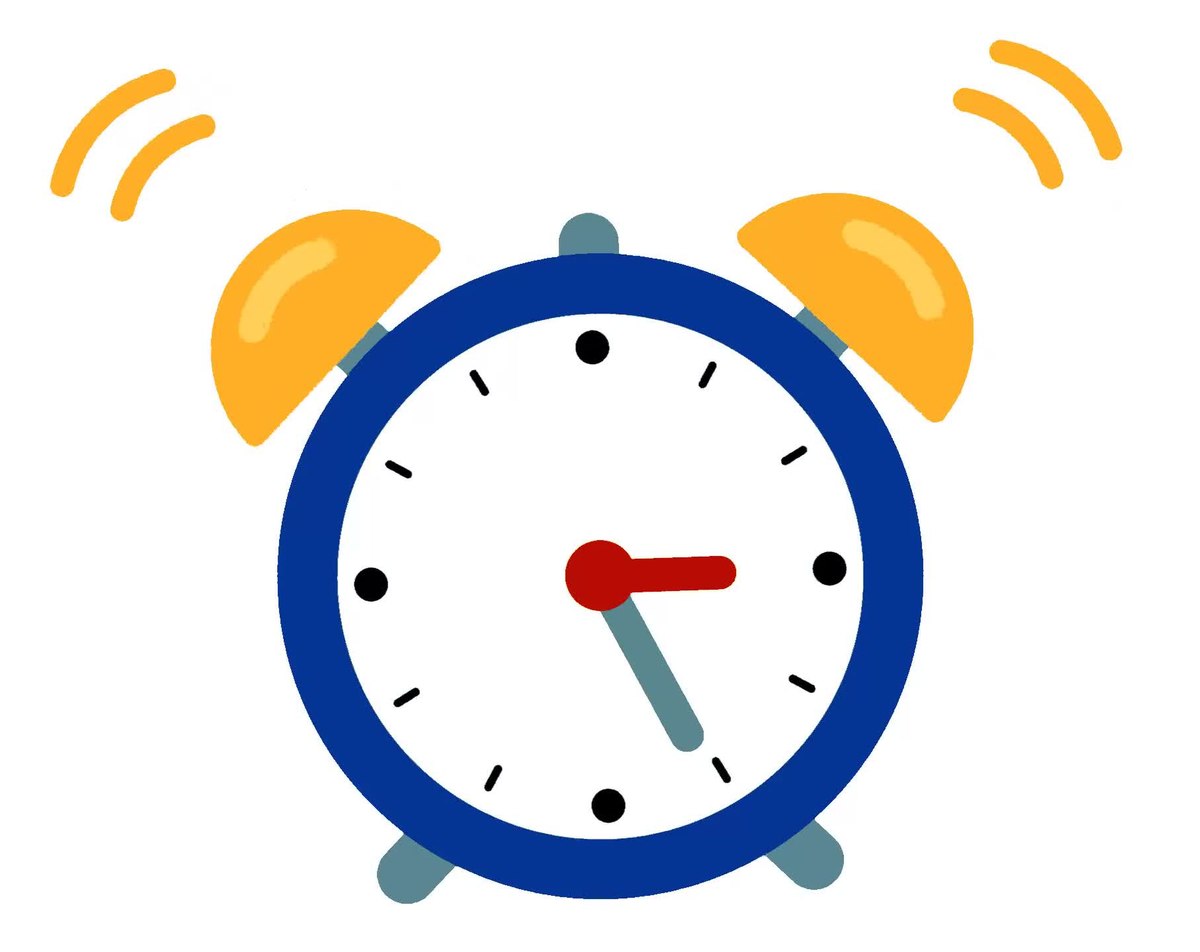 Perioada de transmiterii fișierelor este
15–22 iulie 2021
Etapele alcătuirii dosarului de candidatură
Cum se calculează media de admitere?
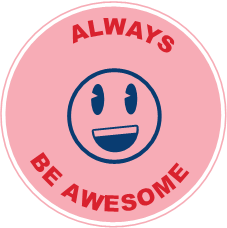 Pentru absolvenții de gimnaziu din România:
MA=0,2 x ABS x 0,8 x EN
unde:
MA= media de admitere;
ABS = media generală de absolvire a claselor V–VIII;
EN = media generală obținută la Evaluarea Națională susținută de absolvenții clasei a VIII-a.
Media generală și media de admitere se calculează cu două zecimale, fără rotunjire.
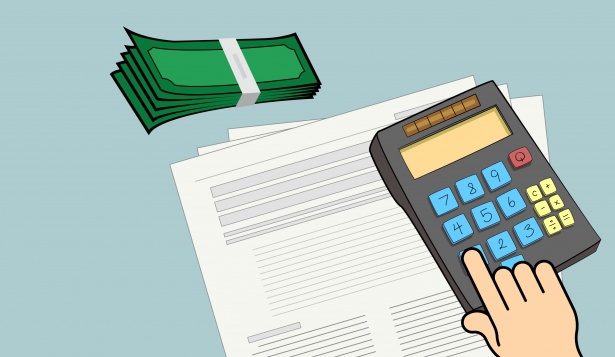 Pentru absolvenții de gimnaziu din alte state:
MA=0,2 x ABS x 0,8 x MEAG
Unde:
MA = media de admitere;
MEAG = media la examenul de absolvire a gimnaziului;
ABS = media generală de absolvire a anilor de studii din învățământului gimnazial.
Media de admitere se calculează cu două zecimale, fără rotunjire.
Cum aflu daca am fost înscris?
După încărcarea dosarului de înscriere pe platformă veți primi un mesaj de confirmare.
Când sunt afișate rezultatele?
- Afișarea rezultatelor 27 iulie 2021;
- 28-29 soluționarea contestațiilor si cazurilor speciale;
- Afișarea rezultatelor finale 30 iulie 2021;
Când mă înscriu?
In prima zi de școală cu toate actele in original.
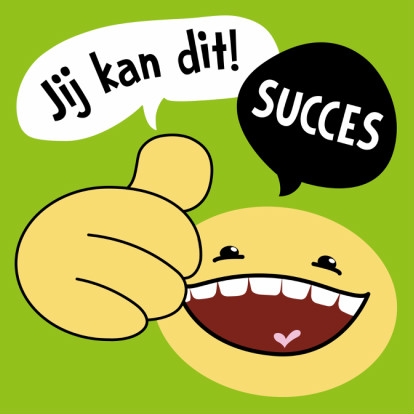 Launch
Launch
FUNKY TUNES
BOFFIN
SUCCES!!!